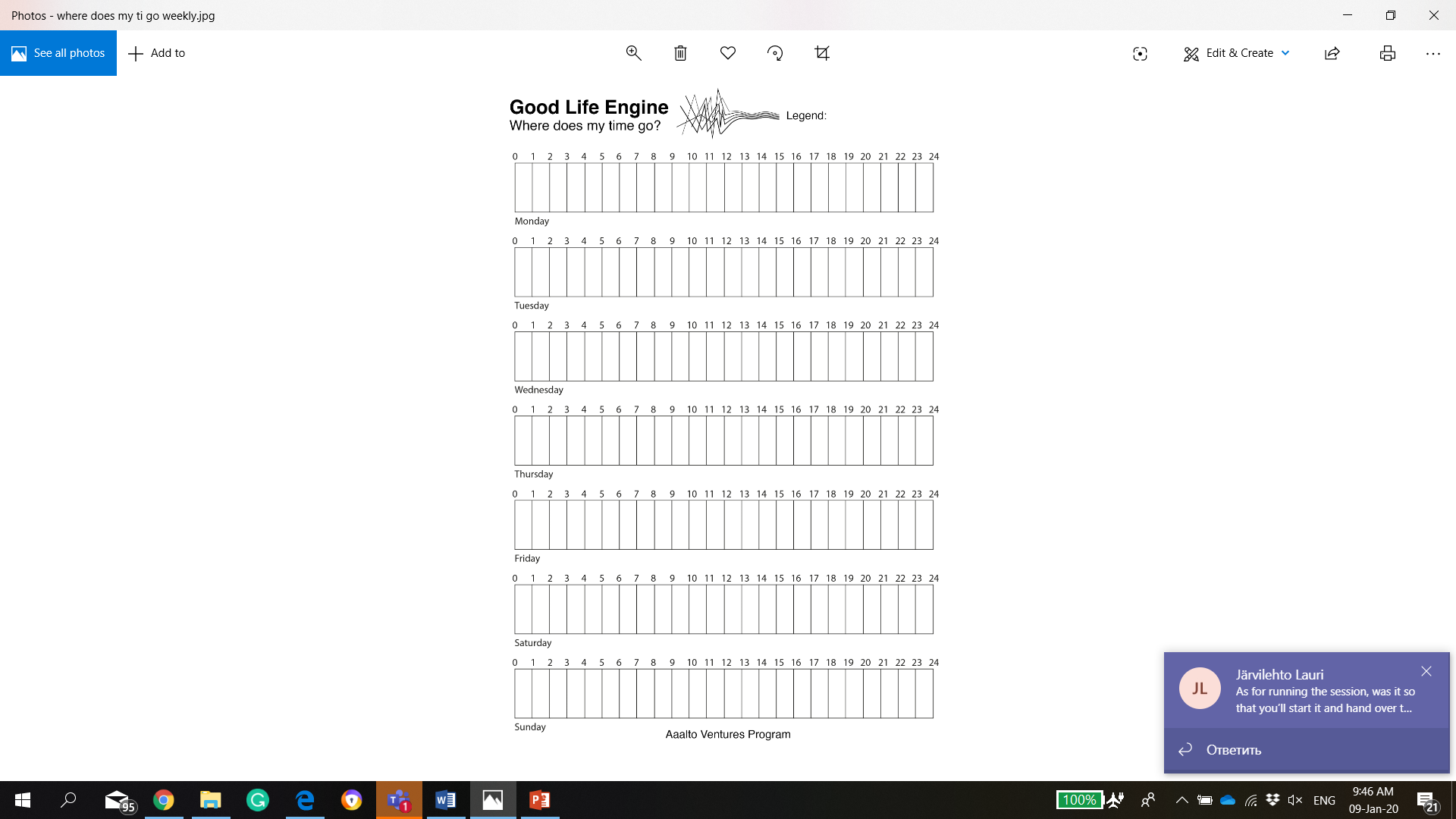 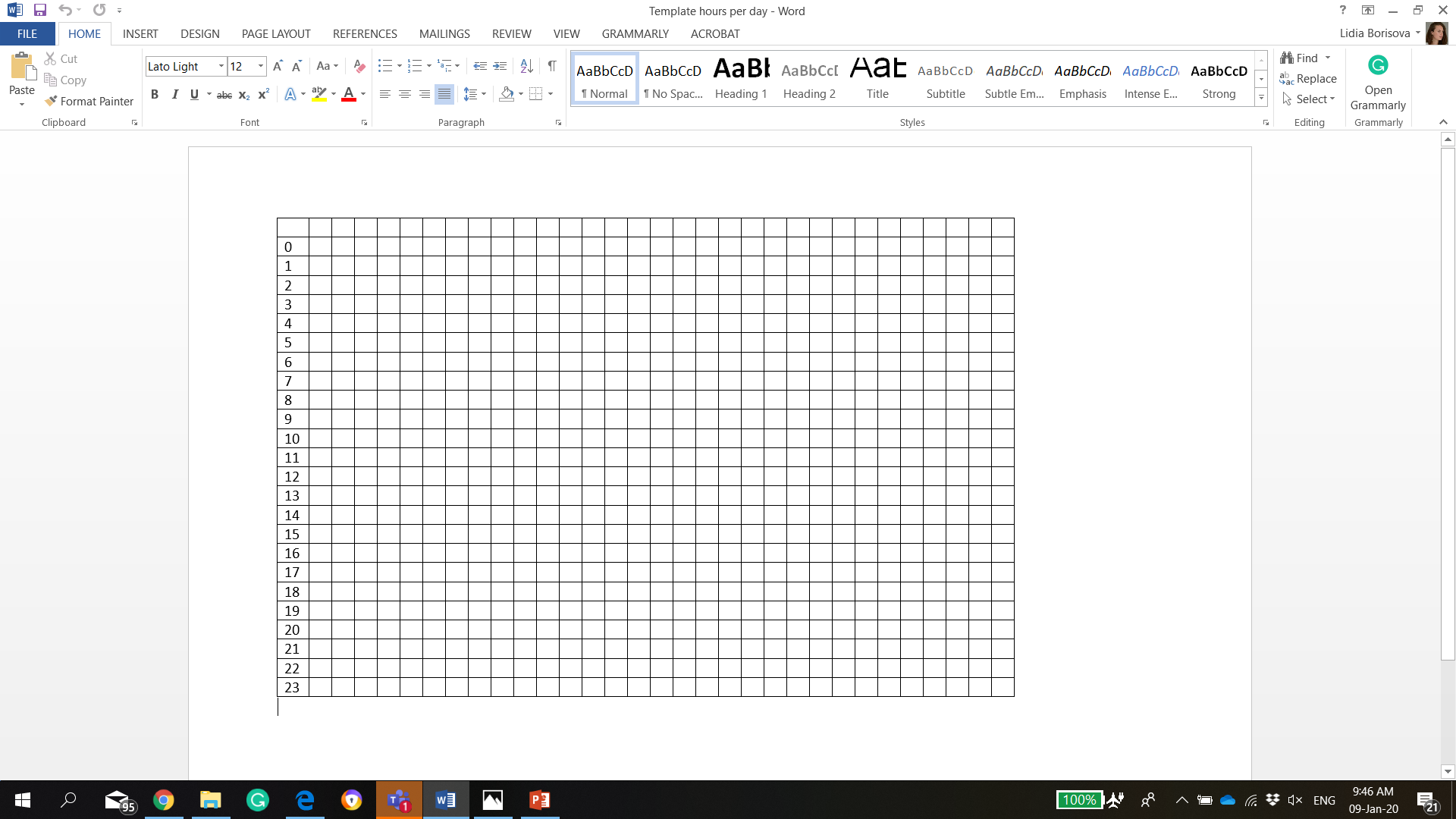 AALTO VENTURES PROGRAM